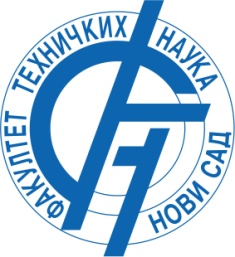 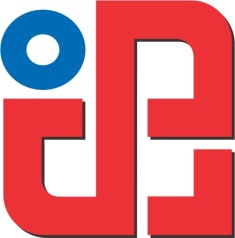 Osnovne akademske studijePROIZVODNO MAŠINSTVOPREZENTACIJASTUDIJSKIH GRUPA
2023.
STUDIJSKE GRUPE
RAČUNAROM PODRŽANE TEHNOLOGIJE
SAVREMENE TEHNOLOGIJE OBLIKOVANJA MATERIJALA
SAVREMENE TEHNOLOGIJE OBLIKOVANJA PLASTIKE
IZBOR GRUPE
Izbor GRUPE se vrši preko izbora predmeta iz izborne pozicije 1 na trećoj godini:
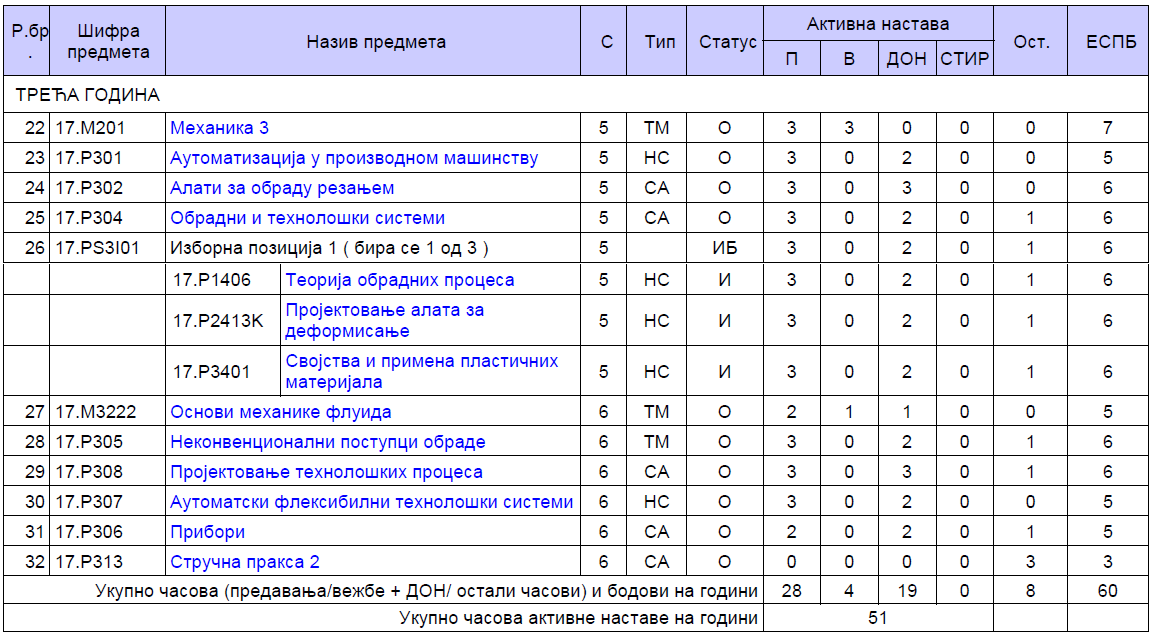 IZBOR GRUPE
Navode se tri želje (1. želja, 2. želja, 3. želja), rangiranjem tri predmeta sa liste:
RAČUNAROM PODRŽANE 
TEHNOLOGIJE


SAVREMENE TEHNOLOGIJE 
OBLIKOVANJA MATERIJALA


SAVREMENE TEHNOLOGIJE 
OBLIKOVANJA PLASTIKE
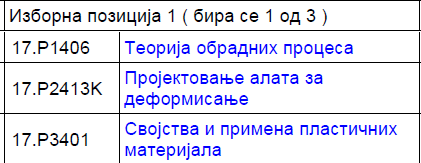 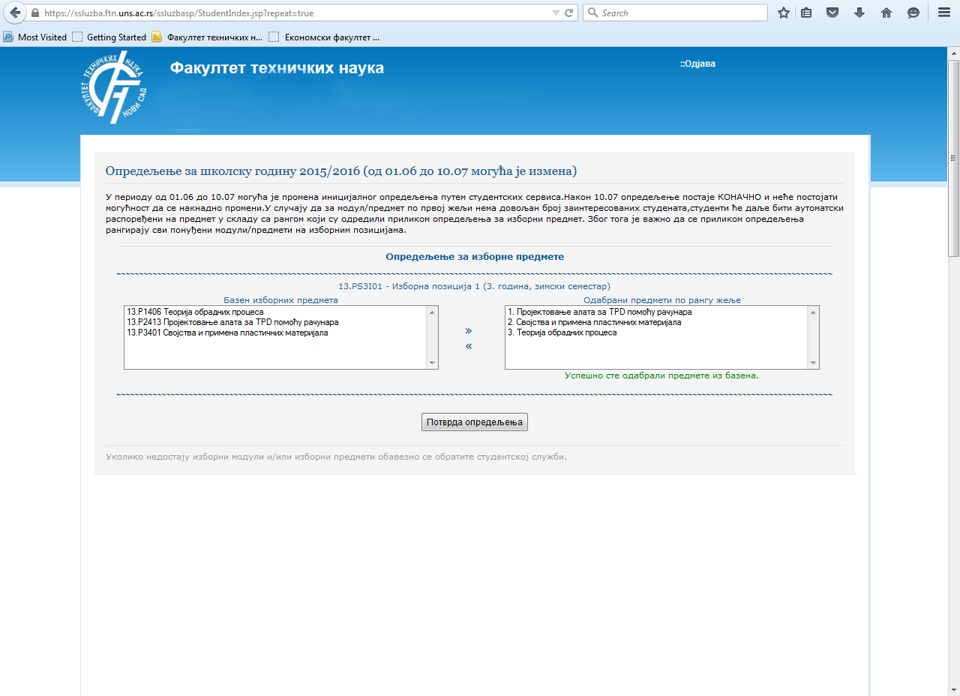 Opredeljenje se može biratido zatvaranja sistema!
od 01.06. do 30.06.2023.
STRUKTURA NASTAVNOG PLANA
(PREDMETI)
http://www.ftn.uns.ac.rs/415582053/proizvodno-masinstvo
http://www.ftn.uns.ac.rs/713110059/proizv-masinstvo_2020
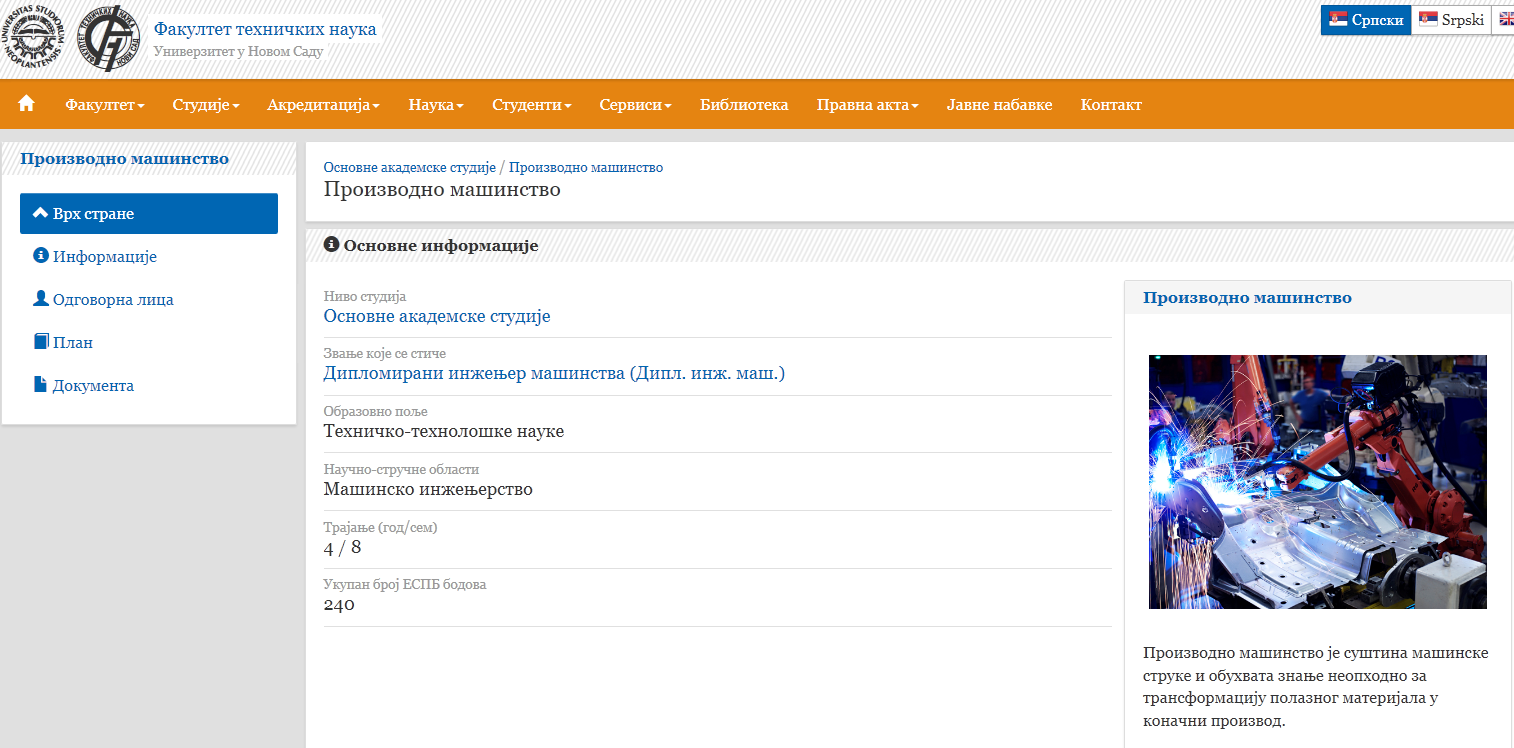 TEORIJA OBRADNIH PROCESA
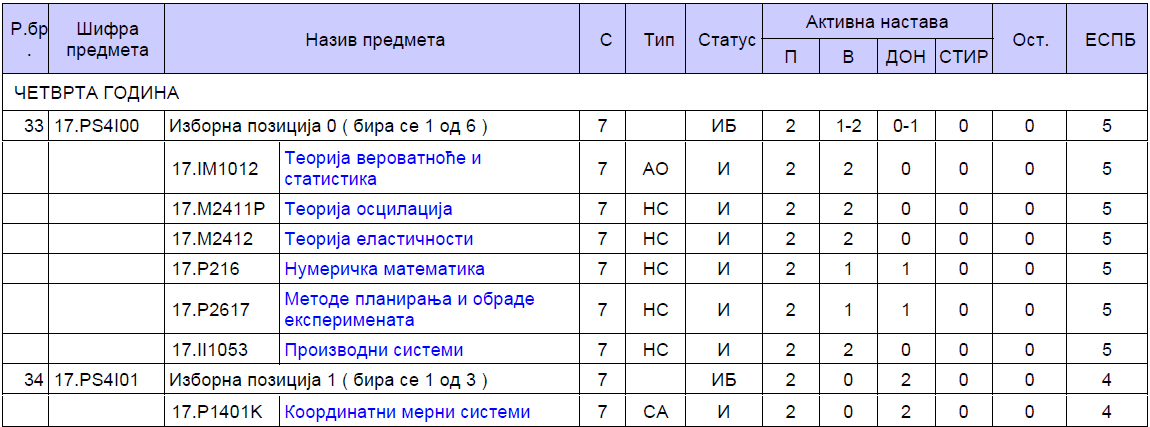 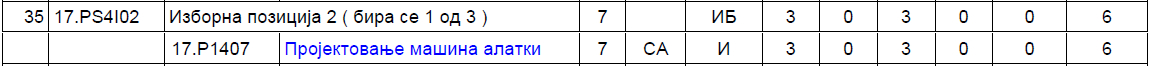 RAČUNAROM PODRŽANE TEHNOLOGIJE
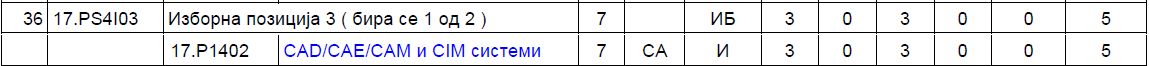 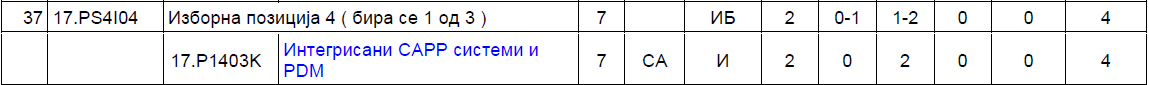 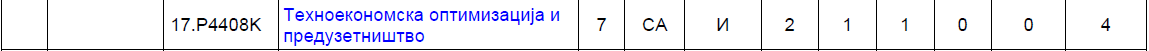 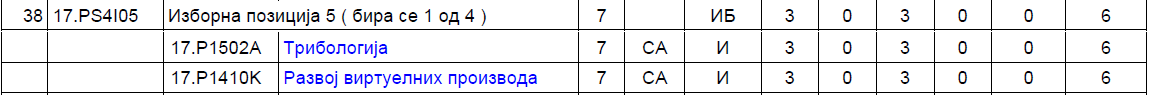 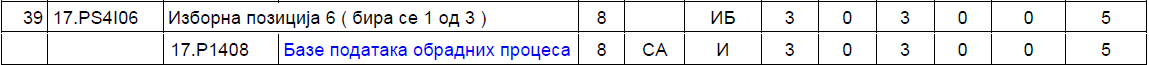 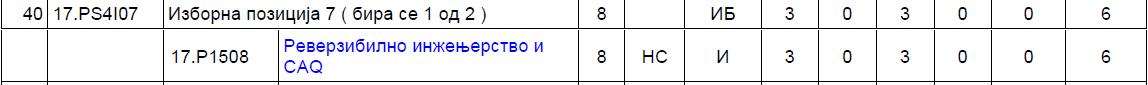 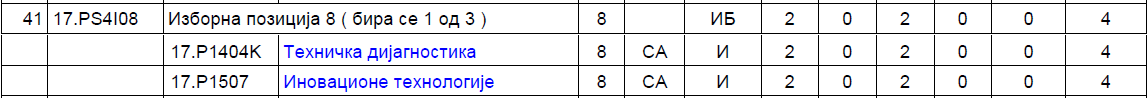 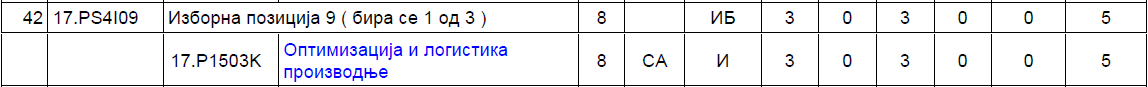 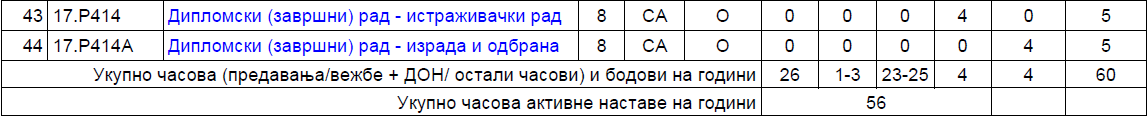 PROJEKTOVANJE ALATA ZA DEFORMISANJE
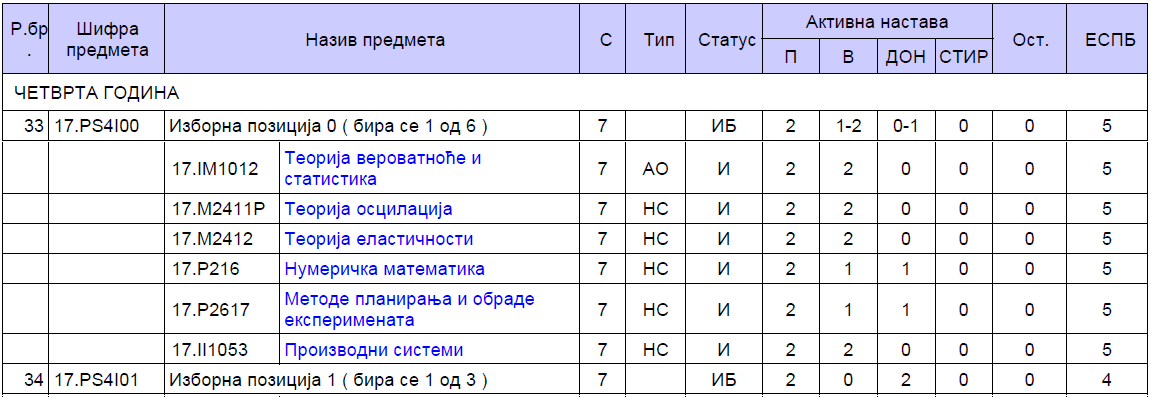 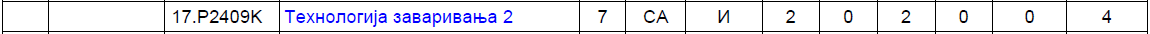 SAVREMENE TEHNOLOGIJE OBLIKOVANJA MATERIJALA
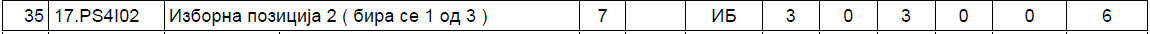 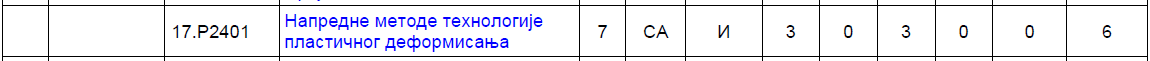 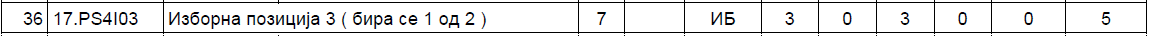 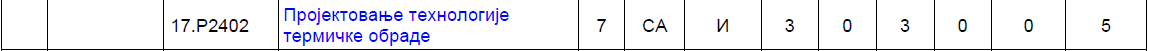 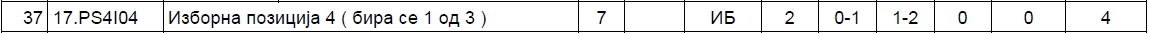 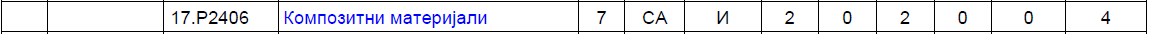 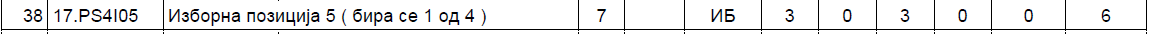 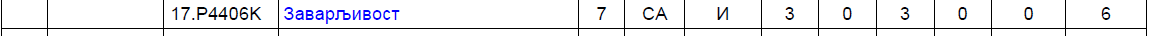 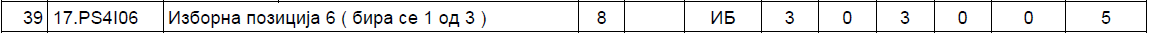 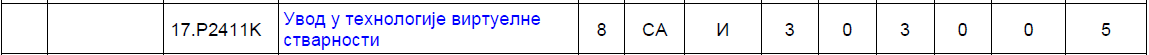 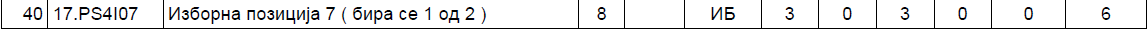 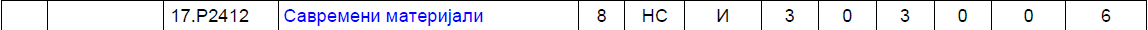 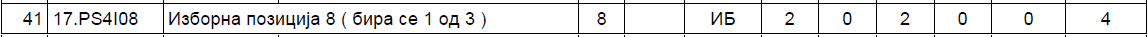 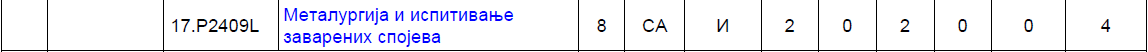 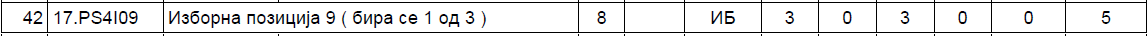 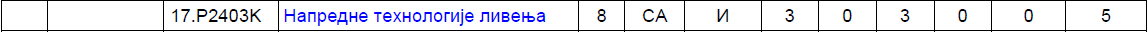 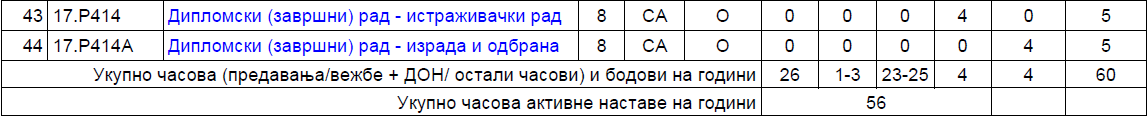 SVOJSTVA I PRIMENA PLASTIČNIH MATERIJALA
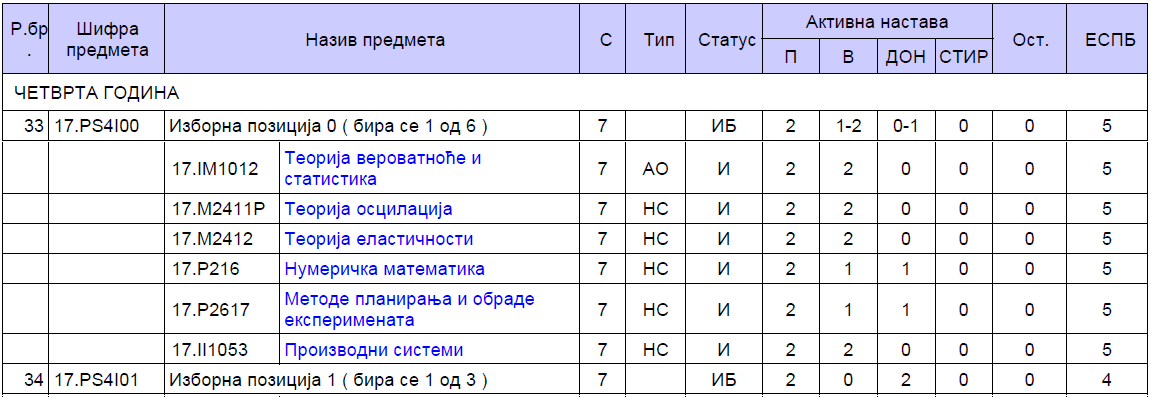 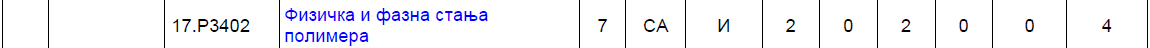 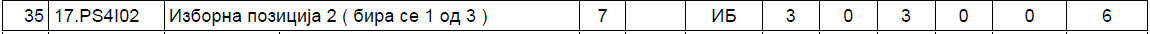 SAVREMENE TEHNOLOGIJE OBLIKOVANJA PLASTIKE
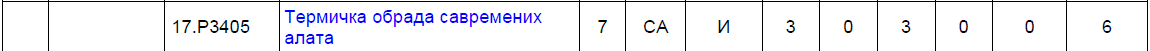 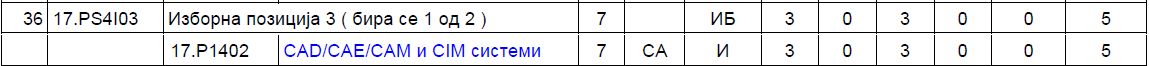 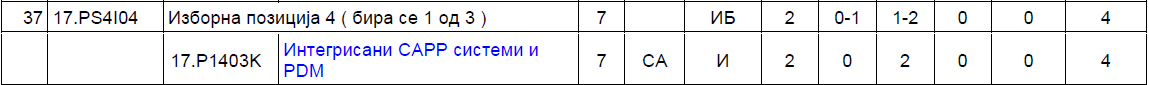 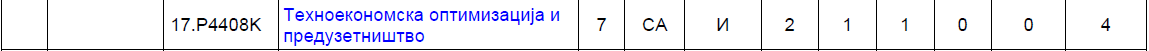 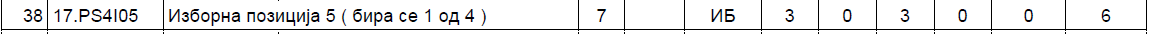 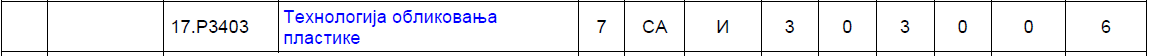 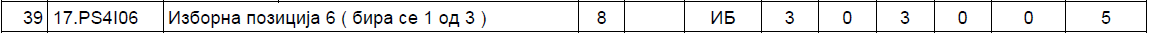 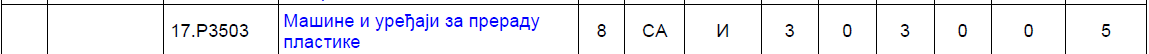 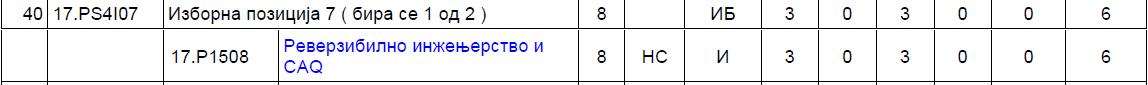 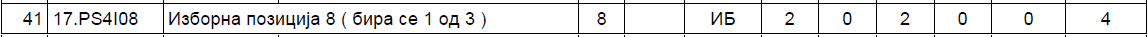 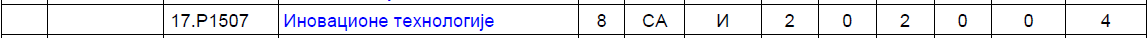 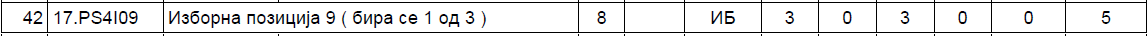 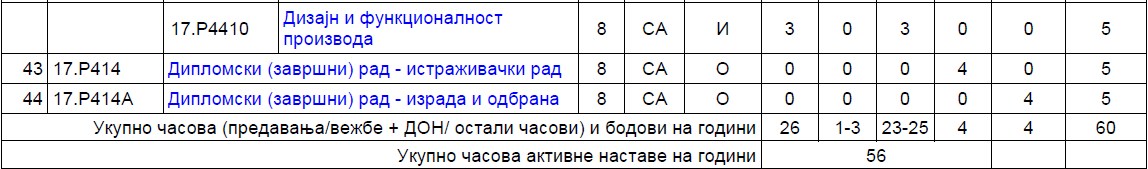 KRITERIJUMI ZA RANGIRANJE STUDENATA PO GRUPAMA
Maksimalan broj studenata po grupi (određuje rukovodstvo DPM sa upravom FTN na osnovu raspoloživih kadrovskih i laboratorijskih potencijala);
Dosadašnji uspeh - koeficijent uspešnosti (br. položenih ispita, prosek ocena i dužina studiranja).
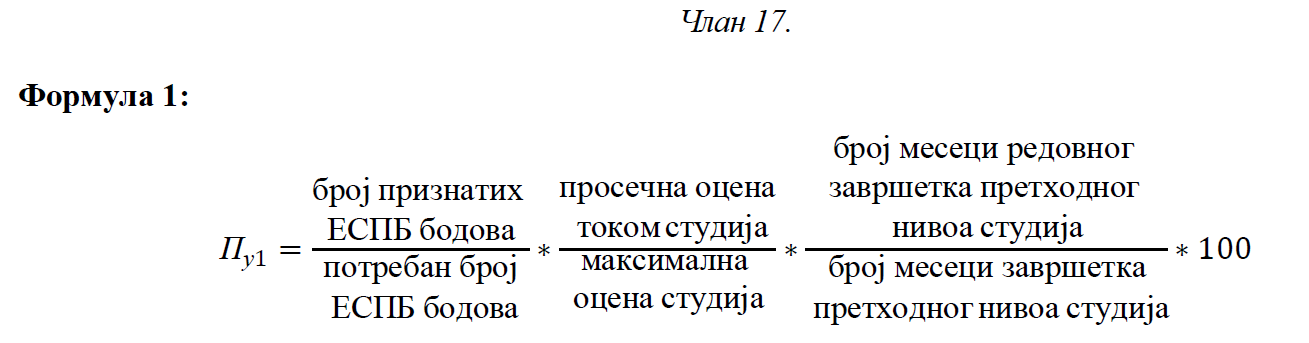